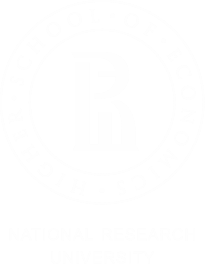 Факультет социальных наук
ПЕРЕХОД на новые стандарты оформления программ
Козлов Владимир, доцент
ФСН, Институт демографии НИУ ВШЭ, 
Академический руководитель программы
«Население и развитие»
vakozlov@hse.ru
Пермь, 1 ноября, 2019
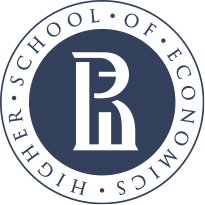 ВАЖНЫЕ ЭЛЕМЕНТЫ
Формирование программы через систему «Программа» и «Базис»!!
В «Базисе» строится тематический план
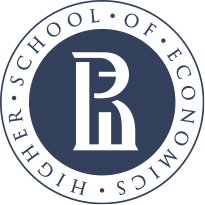 СОСТАВ БАЗИСА:

К ПЛАНУ ПОДКЛЮЧАЮТ ПРО (Планируемые результаты обучения) и литературу
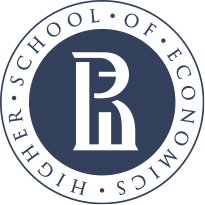 КОНСТРУИРОВАНИЕ УЧЕБНОГО ПЛАНА с ПРО
На ПРО ориентируются цели и оценка
С ПРО связана промежуточная и итоговая оценка
Есть проблема стыковки с учебным планом…
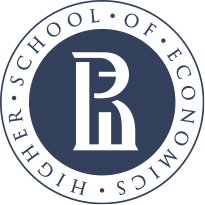 Как Работать с ПРО?
ПРО записывается с помощью активных глаголов 
И на основании таксономии Bloom (1956), Anderson Krathwohl (2001)


Иерархия от простого к сложному:
Запоминать, Понимать, Применять, Анализировать, Оценивать, Создавать
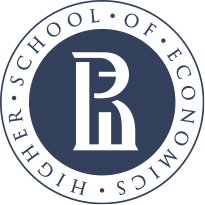 Примеры ПРО и оценки
КУРС: MIGRATION AND DEVELOPMENT
Что будет? (ПРО и оценка)
Что будет? (ПРО и оценка)
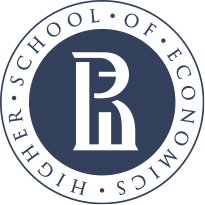 ЦЕЛИ?


Можно сделать от результатов обучения (от глагола к существительному)
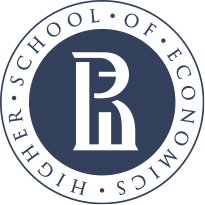 Аннотация

Представляется в виде рекламного проспекта, с которым в первую очередь знакомятся студенты
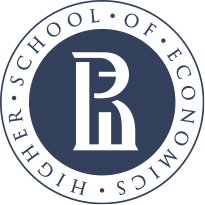 ПРАКТИКА
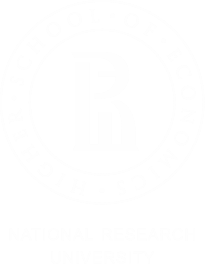 СПАСИБО ЗА ВНИМАНИЕ!
Phone.: +7 916 130 45 80
vakozlov@hse.ru